Kingdom Plantae
Non Vascular Plants                Vascular Plants

    Algae            Moss                  Ferns                            
                                                         Angiosperms
                                                             Gymnosperms

  Red  Green  Brown
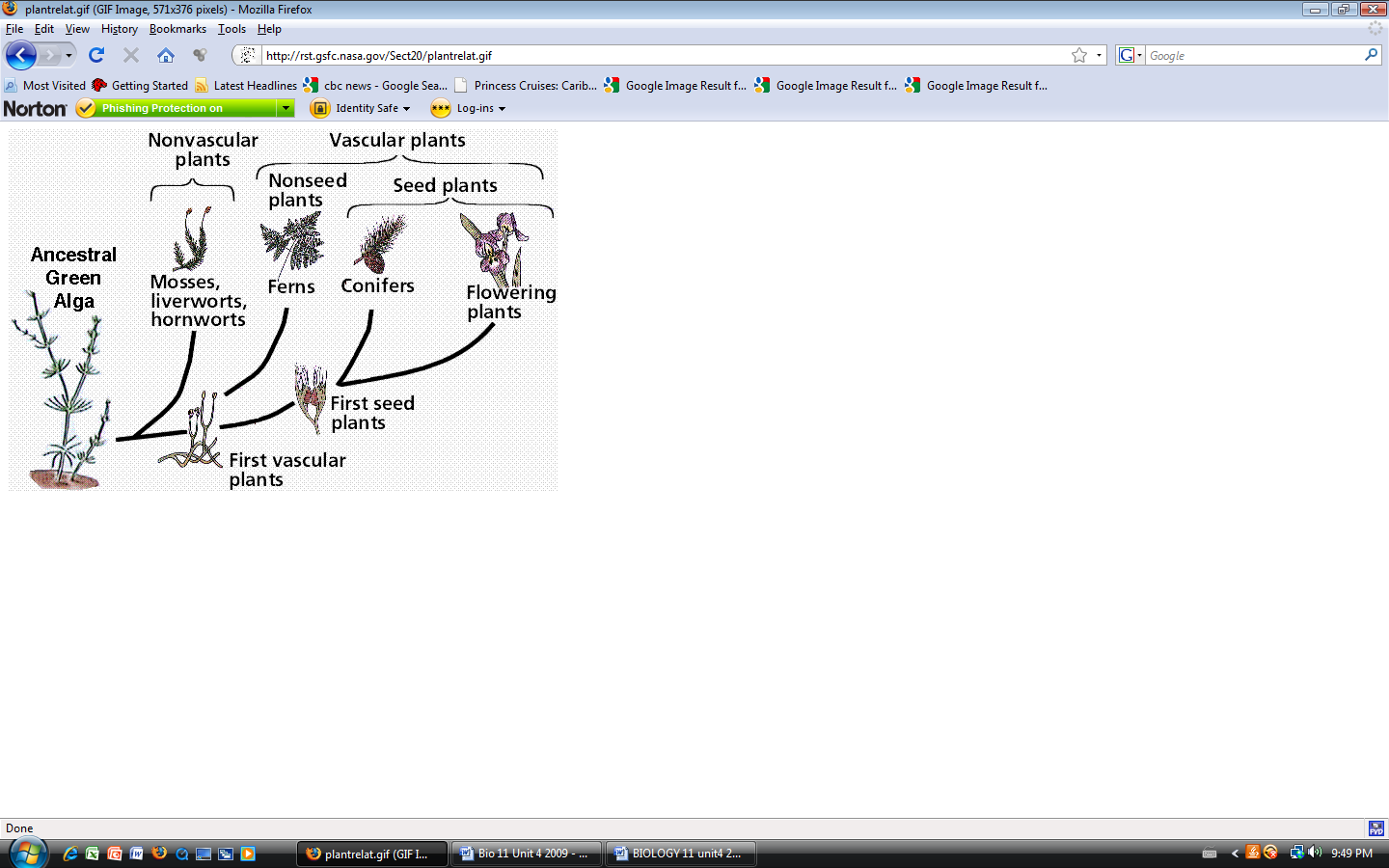 Adaptation to land
What is a plant?
- multicellular eukaryotes
- Possess cellulose-rich cell walls, store starch
- develop from multicellular embryos
- photosynthesis using chlorophyll a, b and carotenoids
How do they survive?
Sunlight = photosynthesis
Water and Minerals
Gas Exchange- 0xygen and CO2
Movement of water and Nutrients
TERRESTRIAL (LAND) PLANTS
Land plants are divided into two groups:
Phylum Bryophyta
Nonvascular plants
Examples:  Mosses, liverworts, hornworts
Phylum Tracheophyta
Vascular plants
Examples:  ferns, shrubs, herbs, trees, flowering plants
VASCULAR VERSUS NONVASCULAR PLANTS
VASCULAR PLANTS
	Have a vascular system (“plumbing” system) that transports   
               water, nutrients, and sugars throughout the plant.
Consists of two types of tissues:
Xylem 
Vascular tissue that carries water and minerals upward from the roots to the leaves.
Phloem 
Vascular tissue that transports food (sugar) made in the leaves, throughout the plant.
 
NONVASCULAR PLANTS
	Lack a vascular tissue and must rely on diffusion for transport.
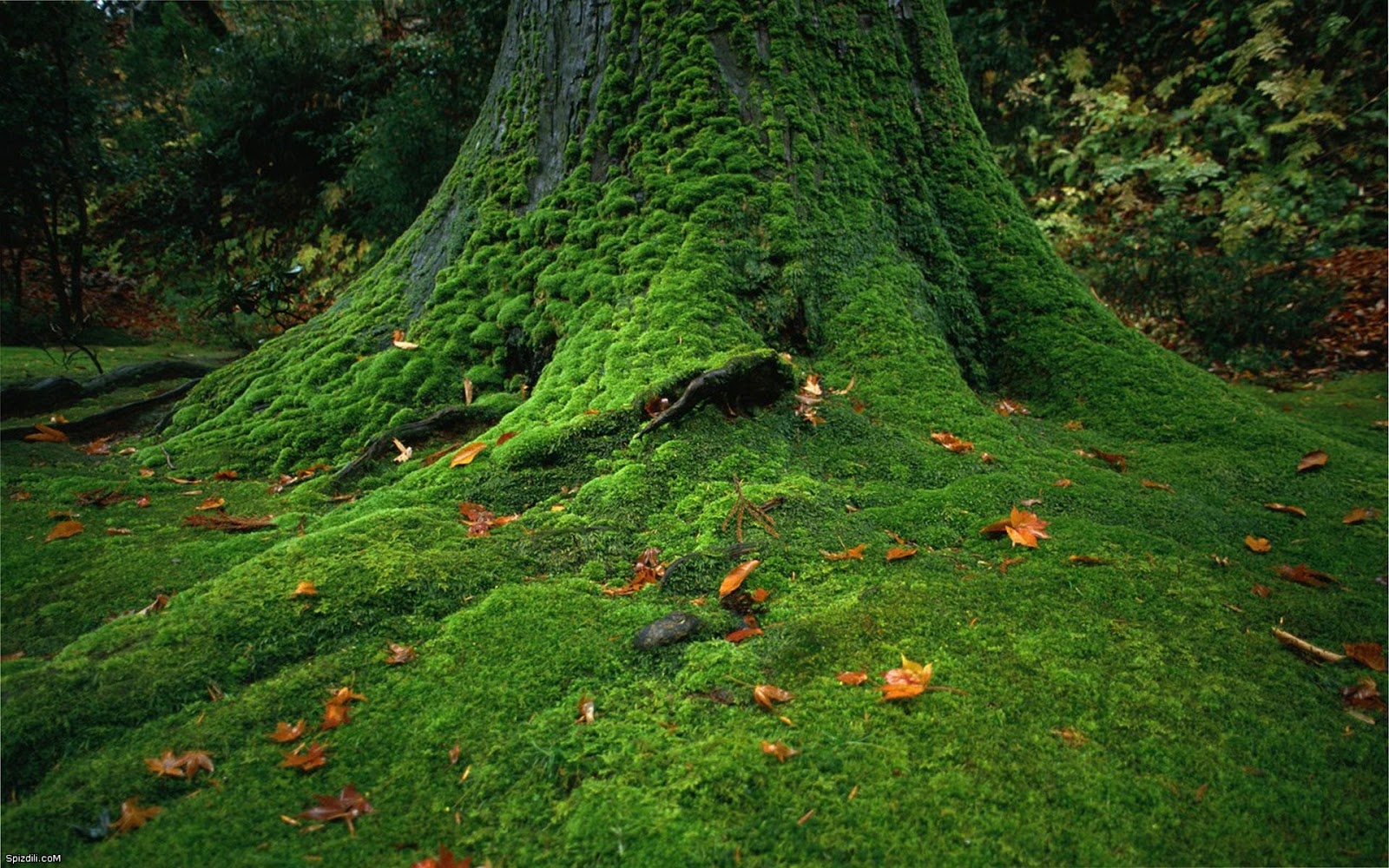 Bryophytes
Mosses
What do you notice about bryophytes?
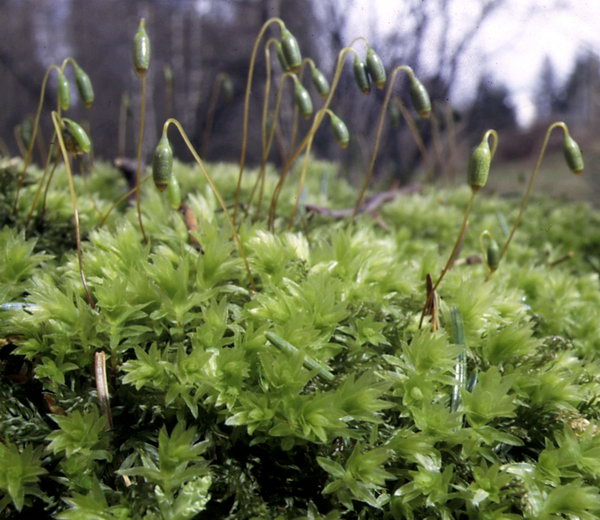 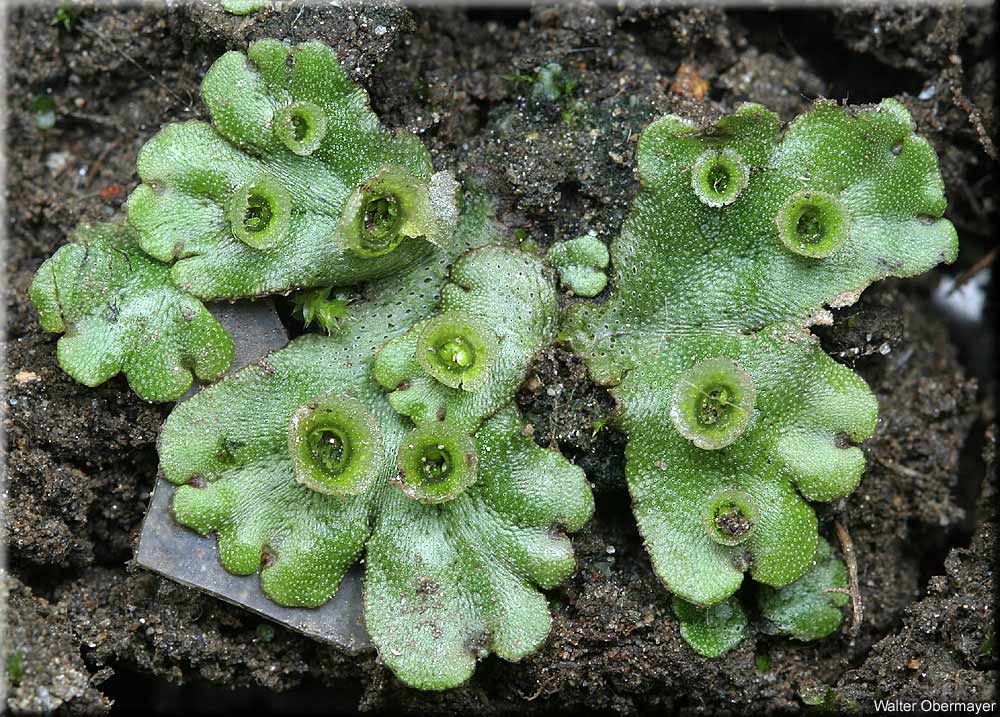 Bryophytes
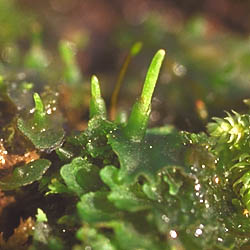 Includes Moss, liverworts, hornworts
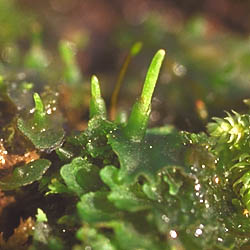 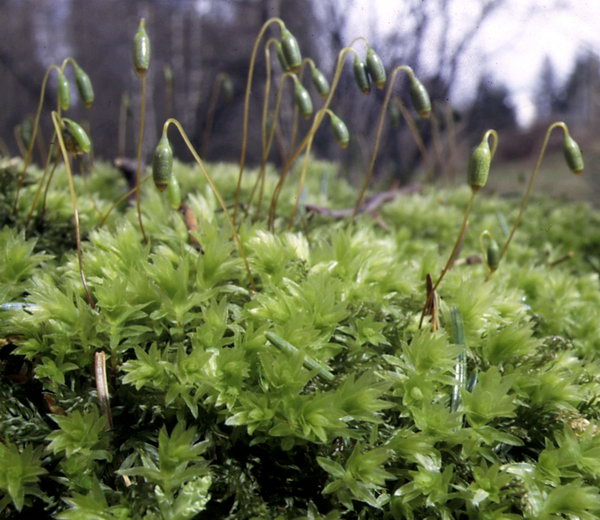 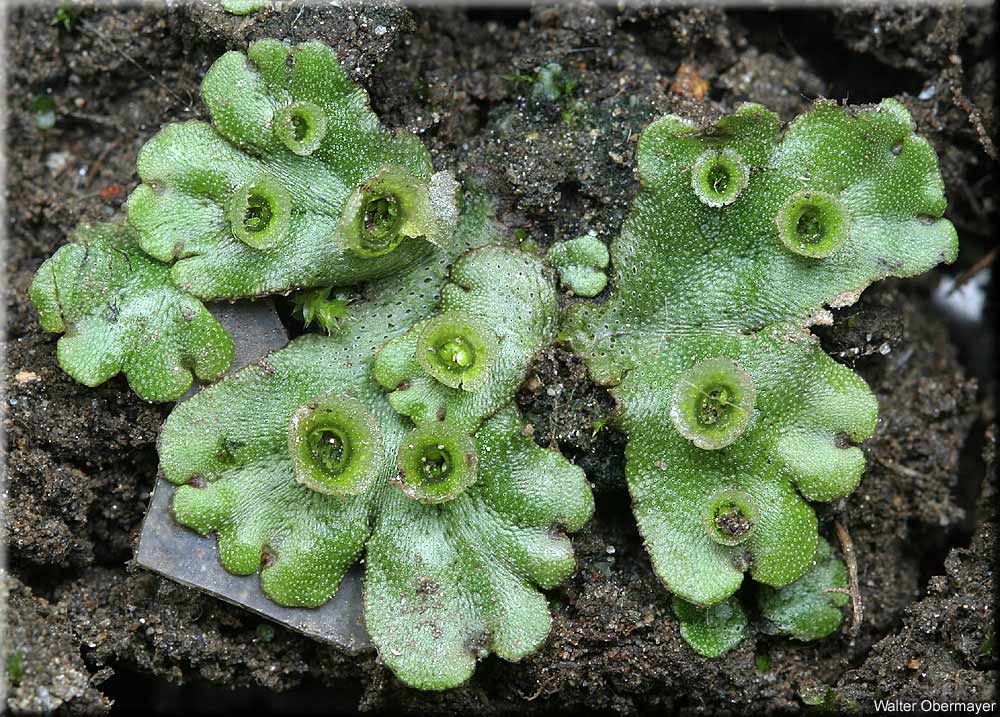 Mosses                Hornworts              Liverworts
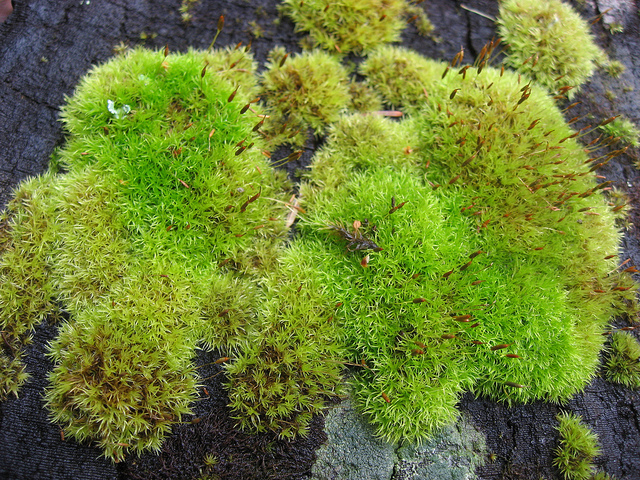 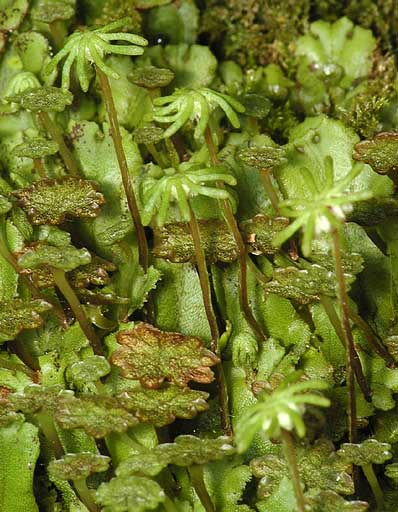 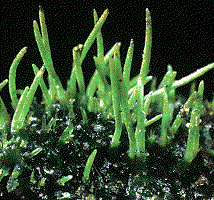 Moss	                        Hornworts                               Liverworts
(Bryophyta)  		(Hepatophyta)	        (Anthocerophyta)
	




(video)
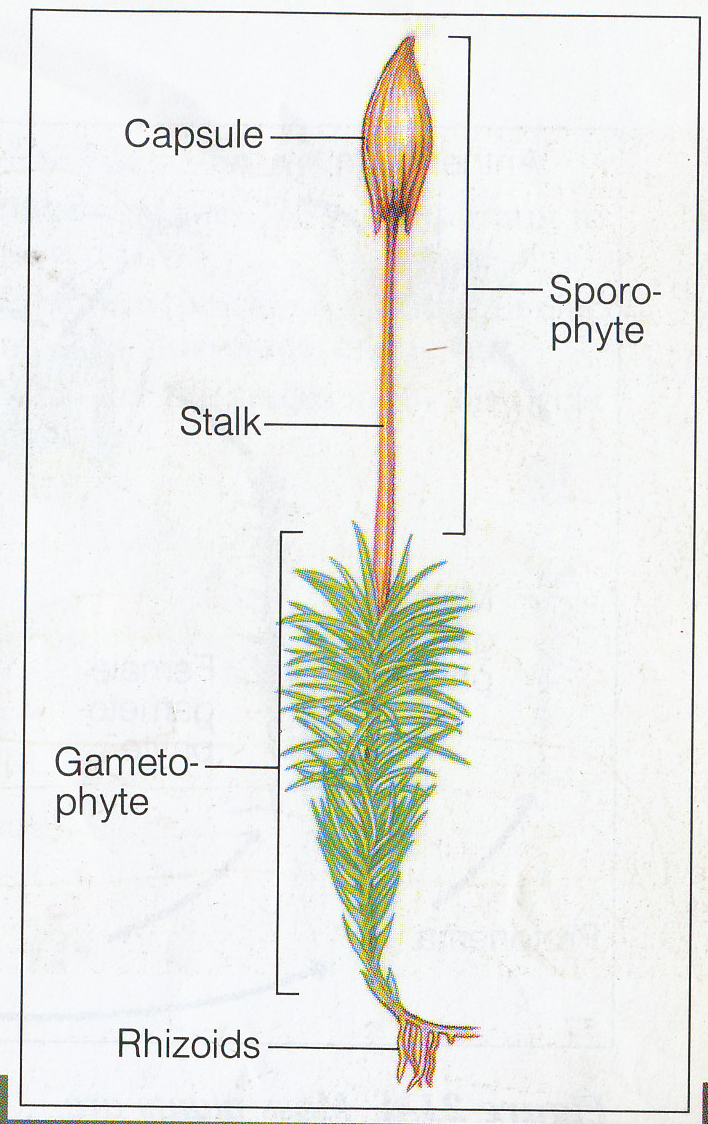 Bryophytes
First land plants!
More complex then algae
No vascular system
Need damp, cool environment
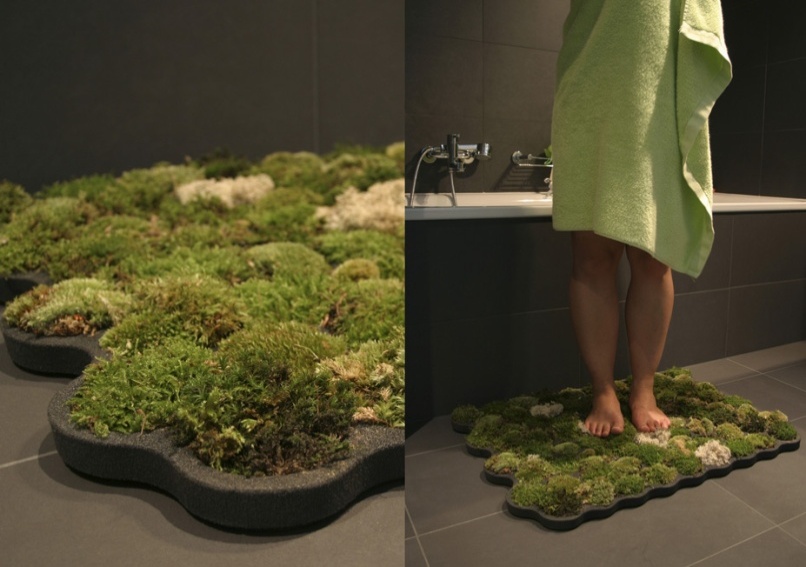 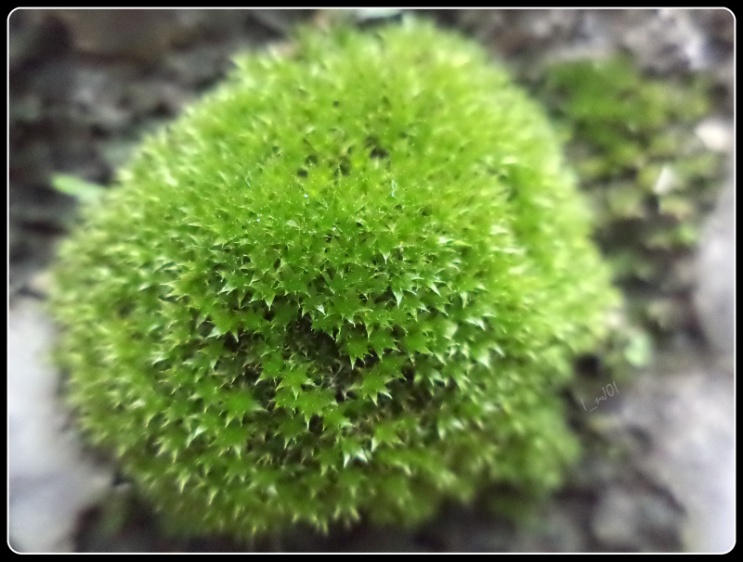 [Speaker Notes: Mnium; marchania [gemmae cups!]; hornwort -  like liver wort but diff’t sporophyte]
Key Characteristics of Mosses
Chlorophyll a	 and Chlorophyll b
Small stature due to a lack of vascular tubes to transport water and nutrients.
No Cuticle to prevent water loss
Flagellated sperm cells need water to move to eggs
Reproduction: Exhibit Pronounced Alternation of Generations
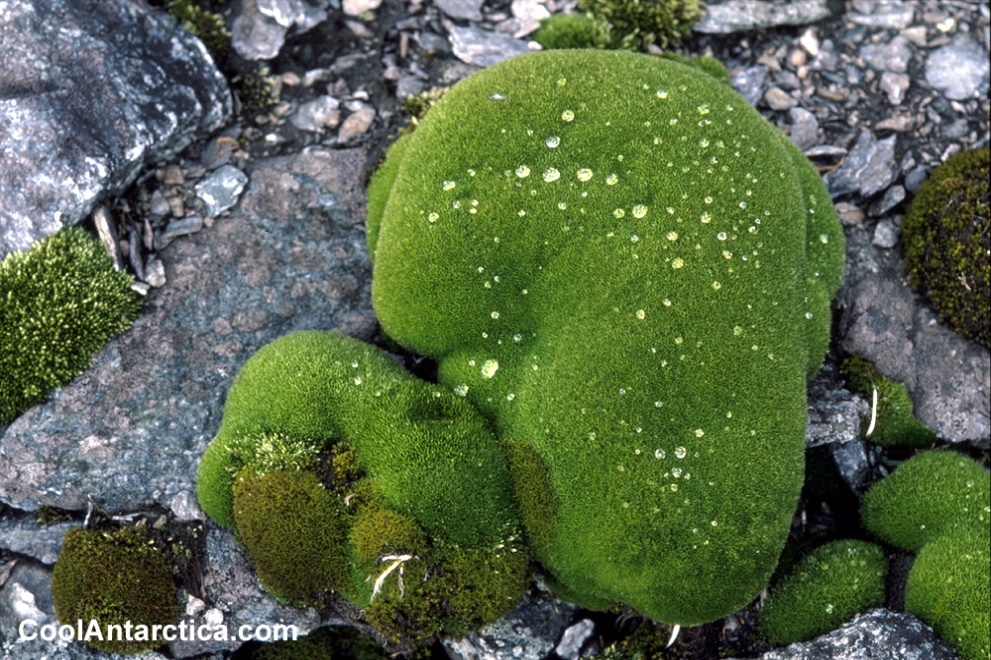 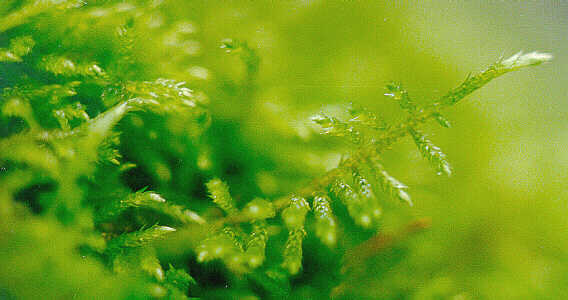 Bryophyte Habitats
Require moist environments for at least part of the year (to allow for reproduction).
Can only thrive in wet areas  (swamps, marshes, near streams)
Thrive in temperate and tropical rain forests.
Moss Common in Riparian Areas
Rain Forests
Ecological role
Mosses are pioneer plants, and establish themselves on exposed rock or soil surfaces where there are no plants. 
They enrich the soil as they die and build organic content that leads to soil formation. 
Mosses form peat (heating fuel), 
possess antiseptic properties (low pH)
clean up oil spills.
“For Peat’s Sakes”
Many species of moss belonging to the genus “Sphagnum” are called Peat Mosses.  A substance called “Peat” is made of incompletely decomposed peat moss remains, which accumulate in waterlogged soils over thousands of years. The natural processes of decay are prevented by water logging, acid production and oxygen depletion.
Over 350 Species of Sphagnum
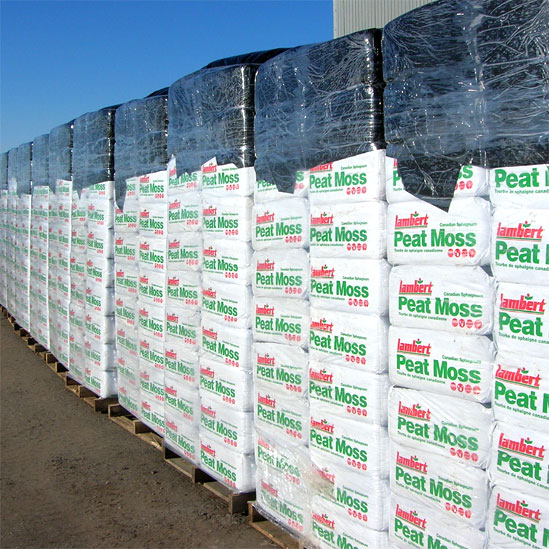 Overlapping “leaves” very effective in absorbing water, absorb up to 20 X their own weight in water.  In comparison cotton swabs can only hold 4-6 X their own weight.
Tops of Sphagnum moss with sporophytes
Peat bogs are Unique Habitats
Peat bogs are fragile ecosystems, where many highly adapted plant and animal species live. Peat land plants are highly specialized to survive in these poor N2 depleted soils. Certain mosses and carnivorous plants survive only on peat bogs.
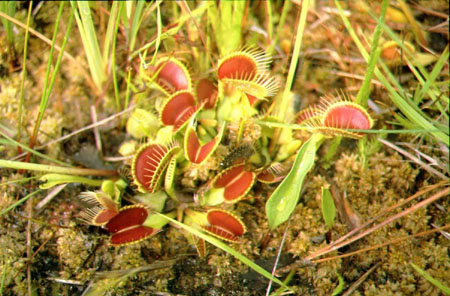 BURNS BOG – DELTA - BC
 The largest raised peat bog on the west coast has recently been protected from development, but only after much of the natural vegetation has been altered by human activities.
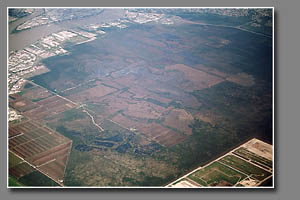 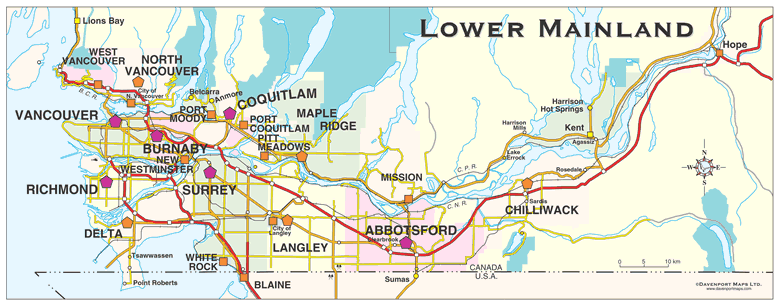 Peat is Used Commercially
Primarily as growing medium in the horticultural industry. Harvesting of peat has destroyed most of the natural bogs in the Britain and N Europe (>80%).
Used historically as a source of fuel in Northern Europe and an antiseptic and absorbent by many cultures. Widely used in the 1st World War to treat injuries.
Reproduction: Life Cycle of a Moss:
Mosses have a life cycle that involves spores rather than seeds. 
Both sporophyte and gametophyte stages exist on the same plant. 
Mosses undergo AOG
Sexual Reproduction of Moss
Haploid spores (n) are produced by meiosis in the sporangium capsule (2n) and are released into wind or water.

Protonema (n) forms after a spore germinates & undergoes mitosis, and resembles a filamentous green algae.

The protonema (n) forms a small gametophyte plant consisting of root-like rhizoids, shoots & green leaflets.

Mature gametophyte plant develops sex organs at its tip.

Antheridium = male sex organ, produces sperm cells (n).

Archegonium = female sex organ, produces eggs (n).

Fertilization occurs when plant is wet so sperm can swim to the egg (n + n) and a zygote (2n) develops.

Zygote (2n) develops into a sporophyte plant (2n) consisting of a stalk & sporangium.
video
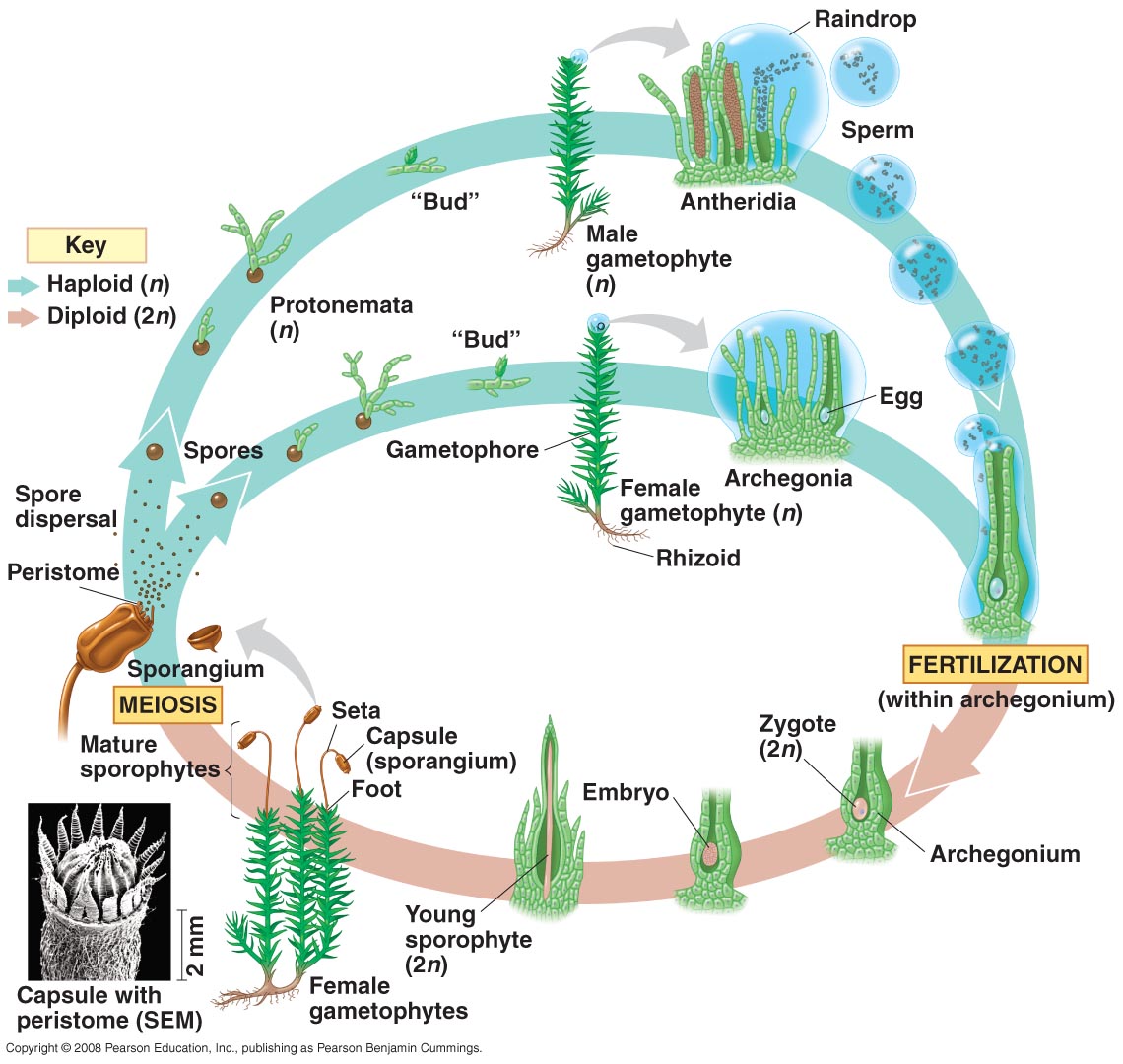 Asexual Reproduction of Mosses:
1) fragmentation - parts breaking off the plant.
2) gemmae - small, disk-like bodies made by gametophytes.
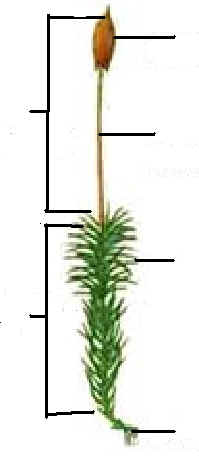